Any function's circuit can be built from …
… just three logic gates!
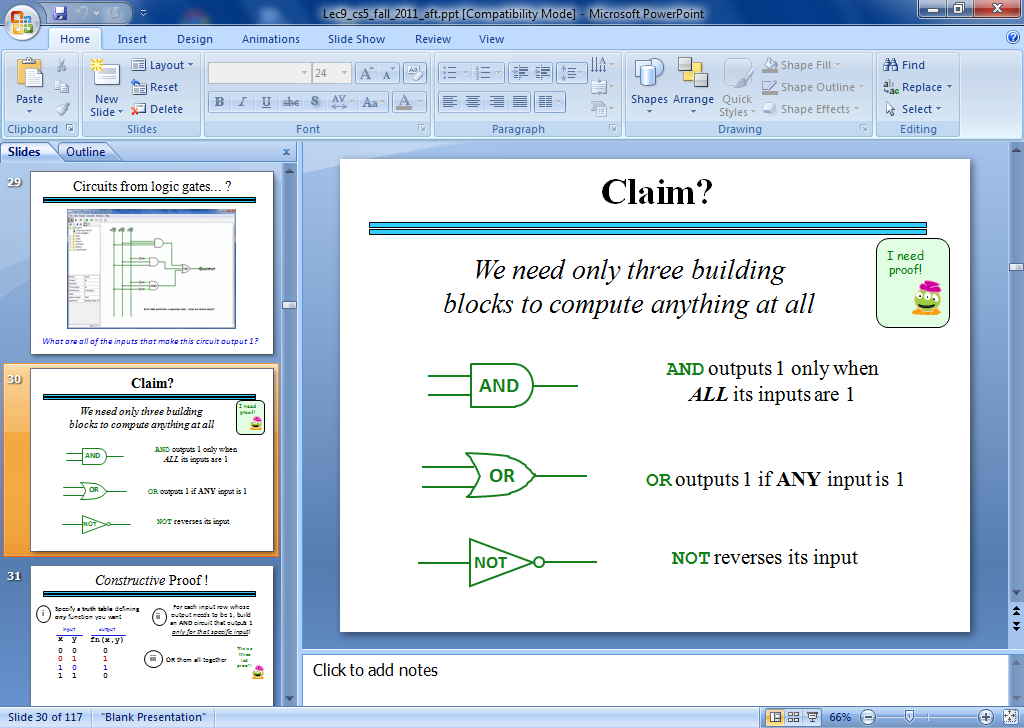 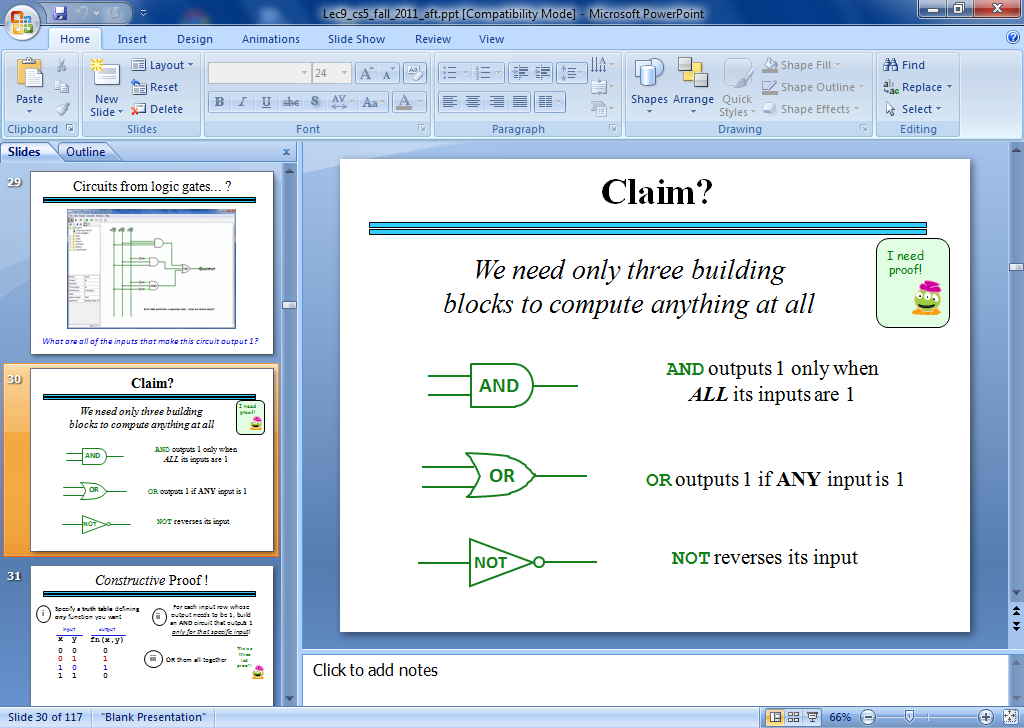 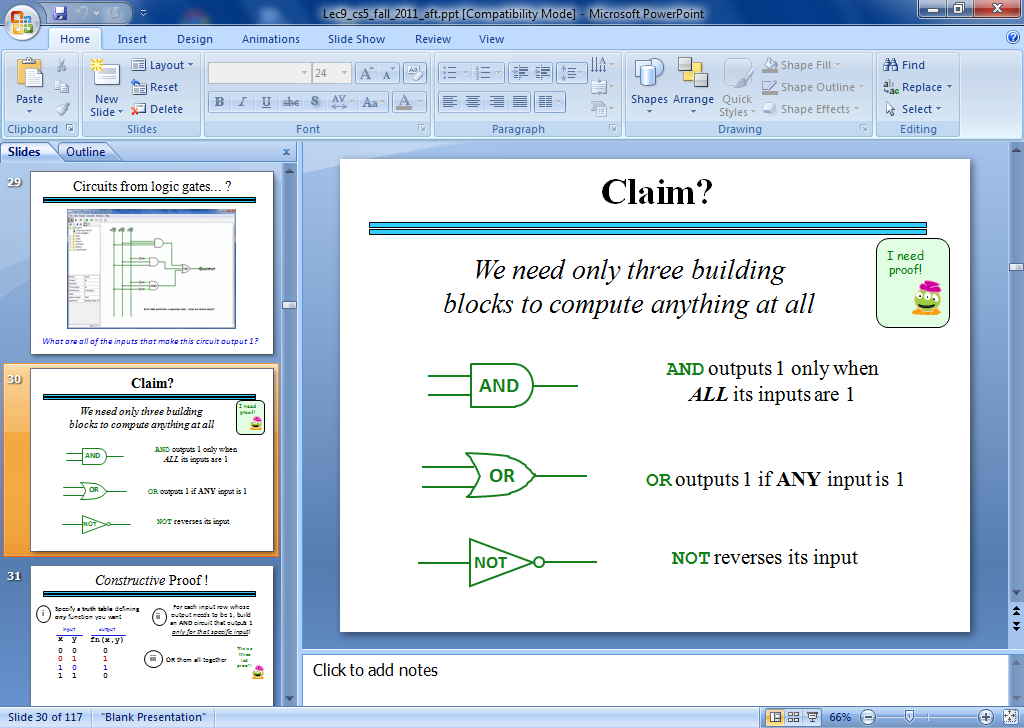 Minterm  Expansion  Principle
CS       Today
[Speaker Notes: Class 12 gates
Logisim is flaky; reset the simulation or save and restart

Have lec12_demos.circ ready. Editing Logisim files in emacs can be a quick way to do things that Logisim itself doesn’t support, such as renaming, sorting, combining files.  You should be ready to show rsff, maybe development of rsff from a wire (in rsff_develop), maybe RCA, multiplier, divider, memory (not necessarily in that order).

Be sure you know how to develop an RSFF from a wire.]
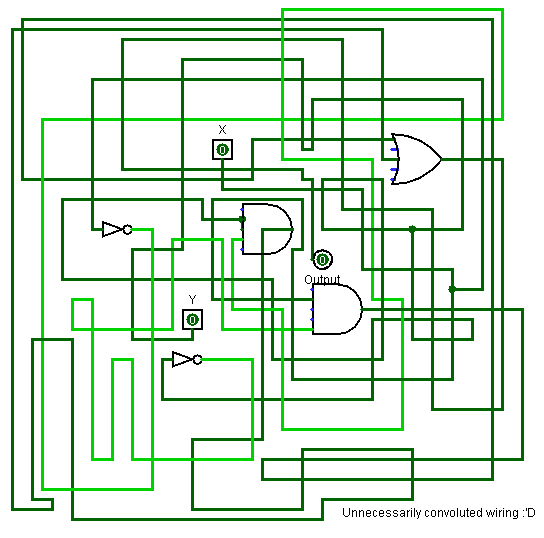 CS 5
Python
taking
Logisim's "canvas" literally
…
Hmmm...
A
B
S
T
R
A
C
T
I
O
N
OUR
 CS5
 PATH
computer
main memory
registers
1-bit memory: flip-flops
arithmetic
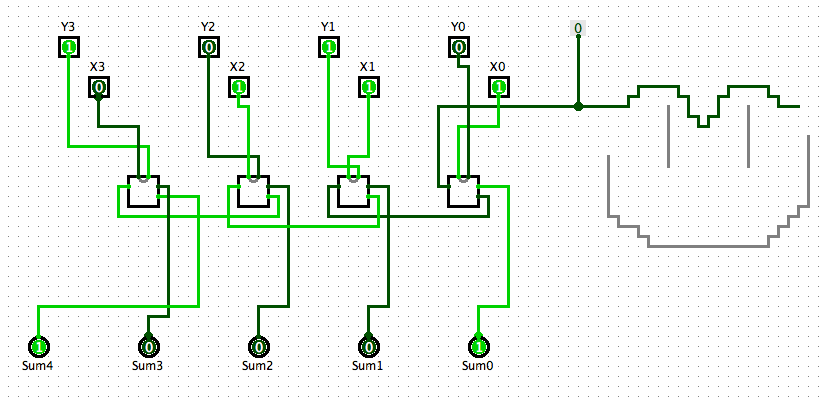 bitwise functions
logic gates
switches:  transistors
An example of a happy RCA solution...
Things seem to get messy around here…
[Speaker Notes: Class 12 gates
INHANDOUT
RCA = Ripple-Carry Adder

We’re going to go all the way down to transistors today.]
Composing  circuits ~ hw6
4-bit "Ripple-Carry" Adder
4-bit Multiplier
3x2-bit Divider
extra credit
12 nGbits of memory (RAM)
Composing  circuits
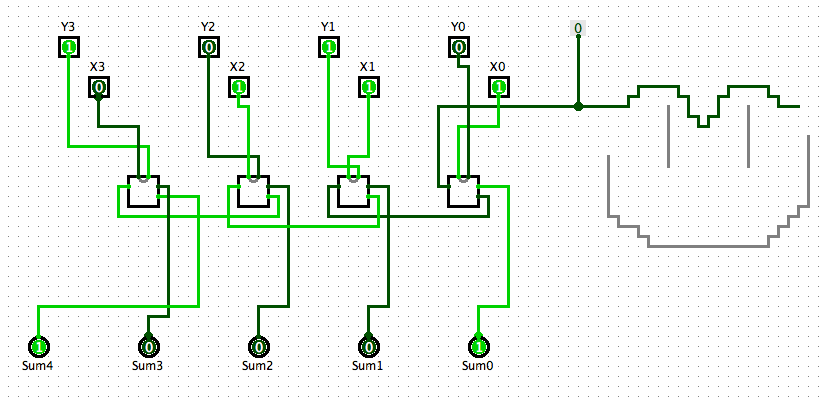 4-bit Ripple-Carry Adder
0   1   1   1
 1   1   0   1
8 bits in
+
5 bits out
let's abstract these details away…
[Speaker Notes: The RCA here (without the smiley) will work for building a multiplier.]
Composing  circuits
4-bit Ripple-Carry Adder
0   1   1   1
 1   1   0   1
8 input bits
+
1   0   1   0   0
5 output bits
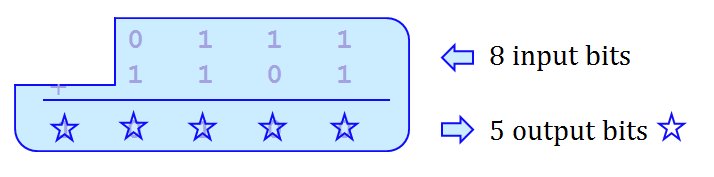 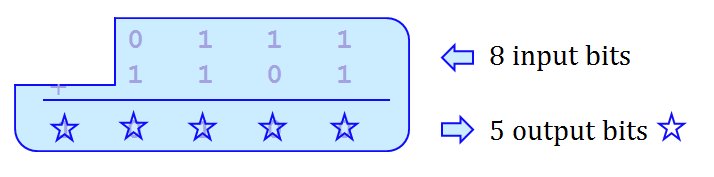 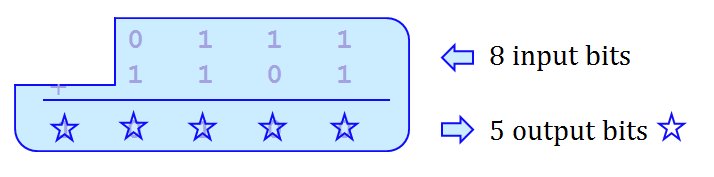 Now let's make lots of them!!
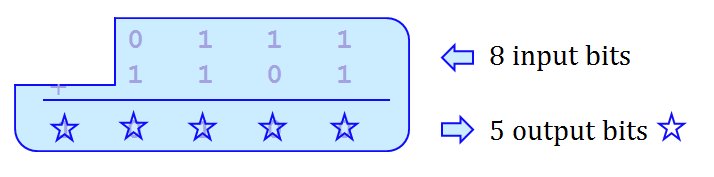 [Speaker Notes: INHANDOUT
Looking at the RCA as a school bus, it’s a building block for a multiplier.]
hw6pr2:  A 4-bit multiplier
1	1	0	1	Multiplicand
			x	0	1	1	0	Multiplier
				0	0	0	0	4 partial products
			1	1	0	1
		1	1	0	1
+	0	0	0	0
	1	0	0	1	1	1	0	Final answer…
0
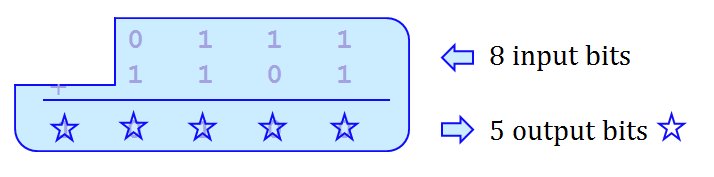 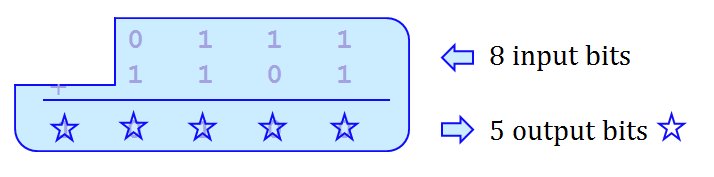 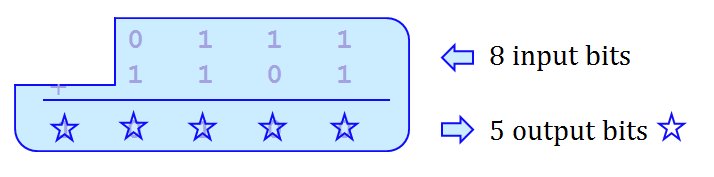 (Q3) How could THREE 4-bit ripple-carry adders help here?
(Q2) What bit would be correct for the starred spot          ?
(Q1) What circuits could you use to create the four "partial products" ??
[Speaker Notes: On the next slide we show the school buses.]
hw6pr2:  A 4-bit multiplier
1	1	0	1	Multiplicand
			x	0	1	1	0	Multiplier
				0	0	0	0	4 partial products
			1	1	0	1
		1	1	0	1
+	0	0	0	0
	1	0	0	1	1	1	0	Final answer…
0
(A2)          == 0
(A1) The AND gate is single-bit multiplication.
(A1) Use a 4x1-bit helper circuit to find the four partial products…
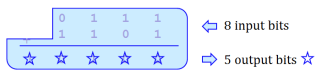 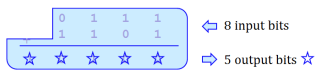 (A3) You need three (3) ripple-carry adders to finish: see above…
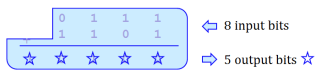 [Speaker Notes: INHANDOUT
Show how first partial-product bit just goes down to output without going through RCA.
Circle bus “wheels”.  Talk about how leftmost bit of bus top comes from a zero.
Use Logisim to show 4x4 multiplication: 7x6, 6x7, 15x15]
The "canvas"
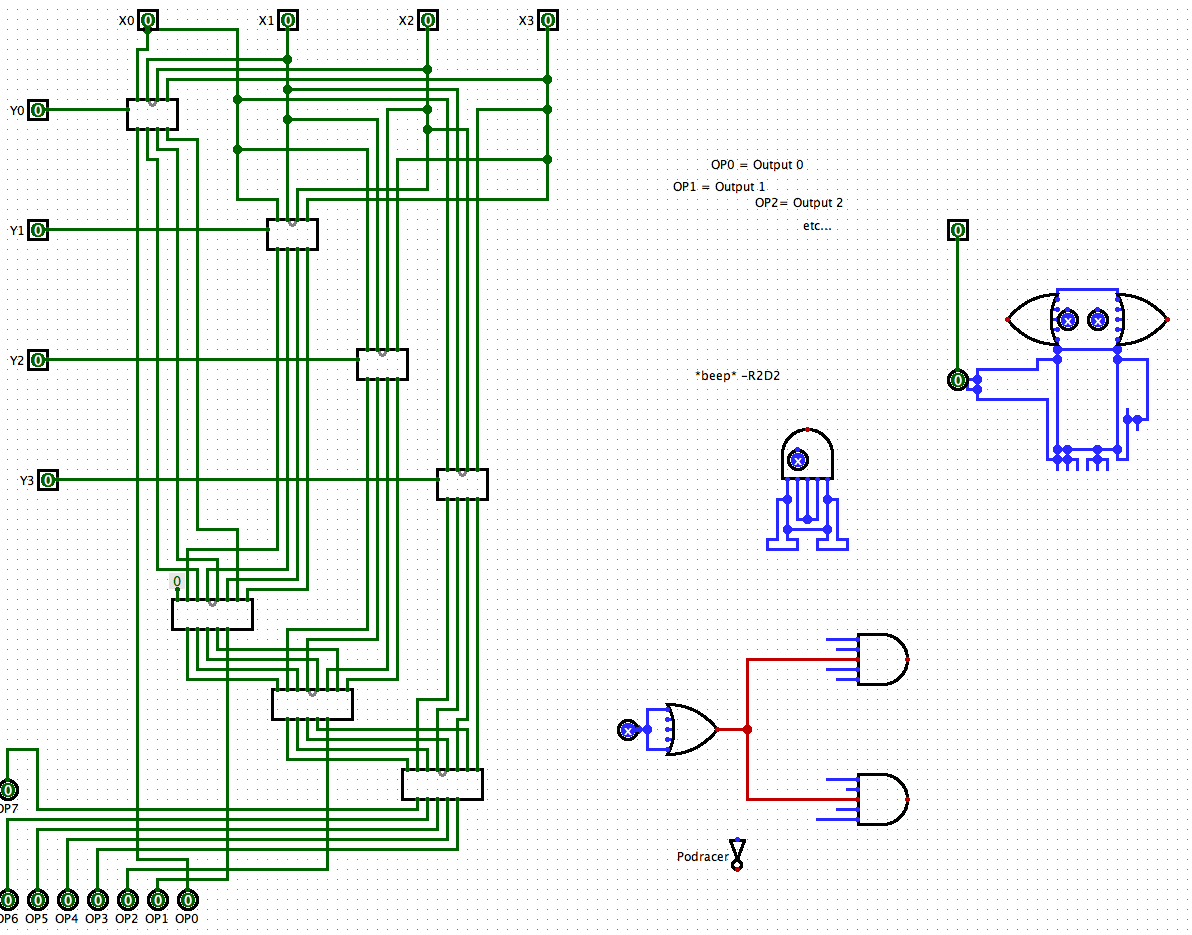 These are circuit-based compositions!
Division?     hw6pr3
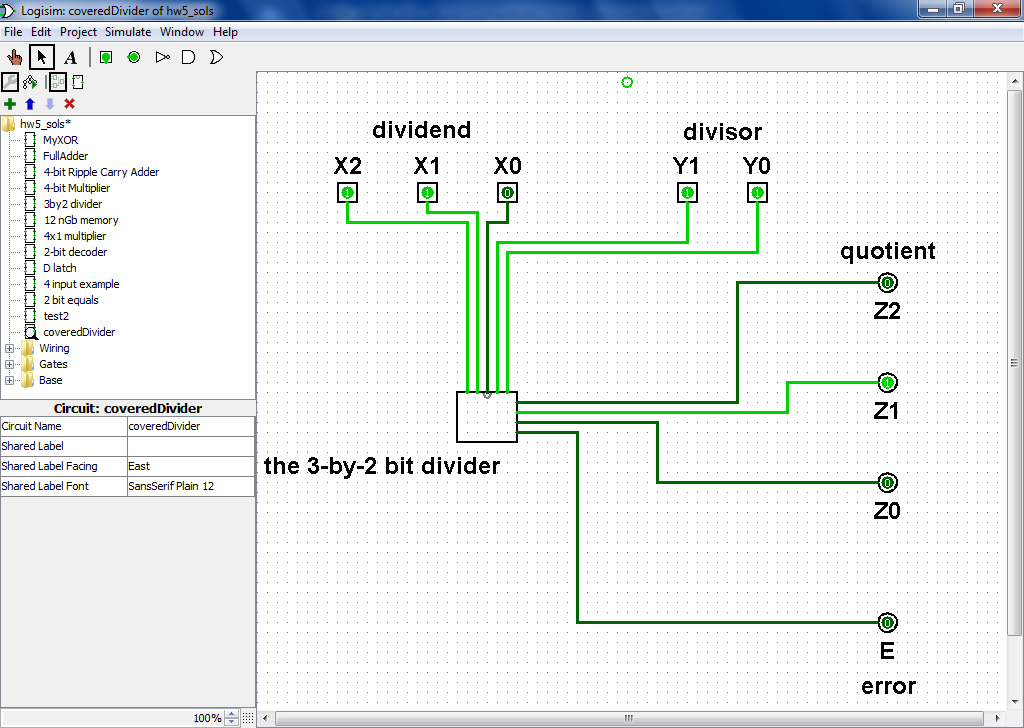 Ideas?
[Speaker Notes: INHANDOUT
Ask for ideas, then turn to logisim covered_divider to show divide by 1 = duplicate, by 0 = error, by 2 = RH bit lost, by 3 is complex]
Division!     hw6pr3
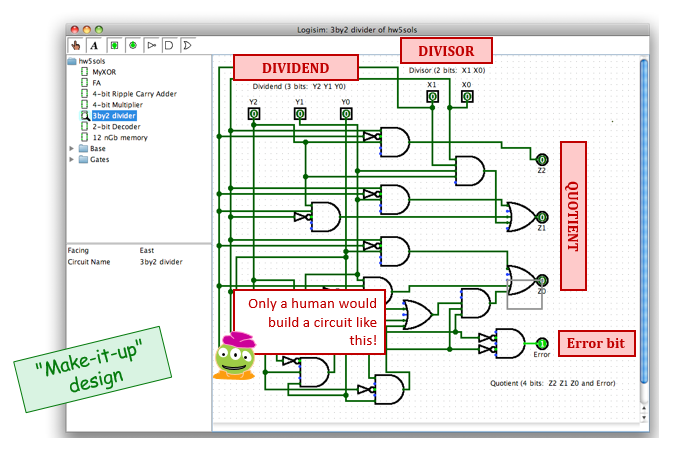 [Speaker Notes: This circuit doesn’t work.]
INPUTS
OUTPUT
Minterm Division
principled design
Y2 Y1 Y0  X1 X0
Z2 Z1 Z0  E
error
dividend
divisor
quotient
bit
0 0
1
anything
anything
(0) All computation can be expressed as bits...
0 0 0
0 1
0 0 0 0
0 0 1 0
0 0 1
0 1
0 1 0
0 1
0 1 0 0
(1) Any function of bits can be made a truth table
0 1 1 0
0 1 1
0 1
1 0 0
0 1
1 0 0 0
(2) Consider the output, one bit at a time...
1 0 1 0
0 1
1 0 1
1 1 0
0 1
1 1 0 0
1 1 1
0 1
1 1 1 0
(3) The circuit will output 0 by default!
0 0 0 0
1 0
0 0 0
0 0 0 0
1 0
0 0 1
(4) Are there subcircuit patterns to notice?
0 0 1 0
1 0
0 1 0
0 0 1 0
1 0
0 1 1
0 1 0 0
1 0
1 0 0
(5) Else, use an AND gate to select each input for which the output should be 1   (a minterm!)
0 1 0 0
1 0
1 0 1
0 1 1 0
1 0
1 1 0
0 1 1 0
1 0
1 1 1
How many negated?
To implement the red 1, how many inputs will its AND gate have?
0 0 0 0
0 0 0
1 1
0 0 0 0
0 0 1
1 1
What division is it?
0 0 0 0
0 1 0
1 1
0 0 1 0
0 1 1
1 1
(6) OR the outputs from step (5) together.
1 0 0
0 0 1 0
1 1
0 0 1 0
1 0 1
1 1
(7) optimize your circuit later -- or never
1 1 0
0 1 0 0
1 1
0 1 0 0
1 1 1
1 1
[Speaker Notes: INHANDOUT
Every AND would need 5 inputs; there are tons of ANDs.
Show how divide-by-3 is sensible to do with minterm expansion (circle the 1’s)
Is there a way to reduce it further?]
Circuit Optimization?
try E85 !
using a genetic algorithm
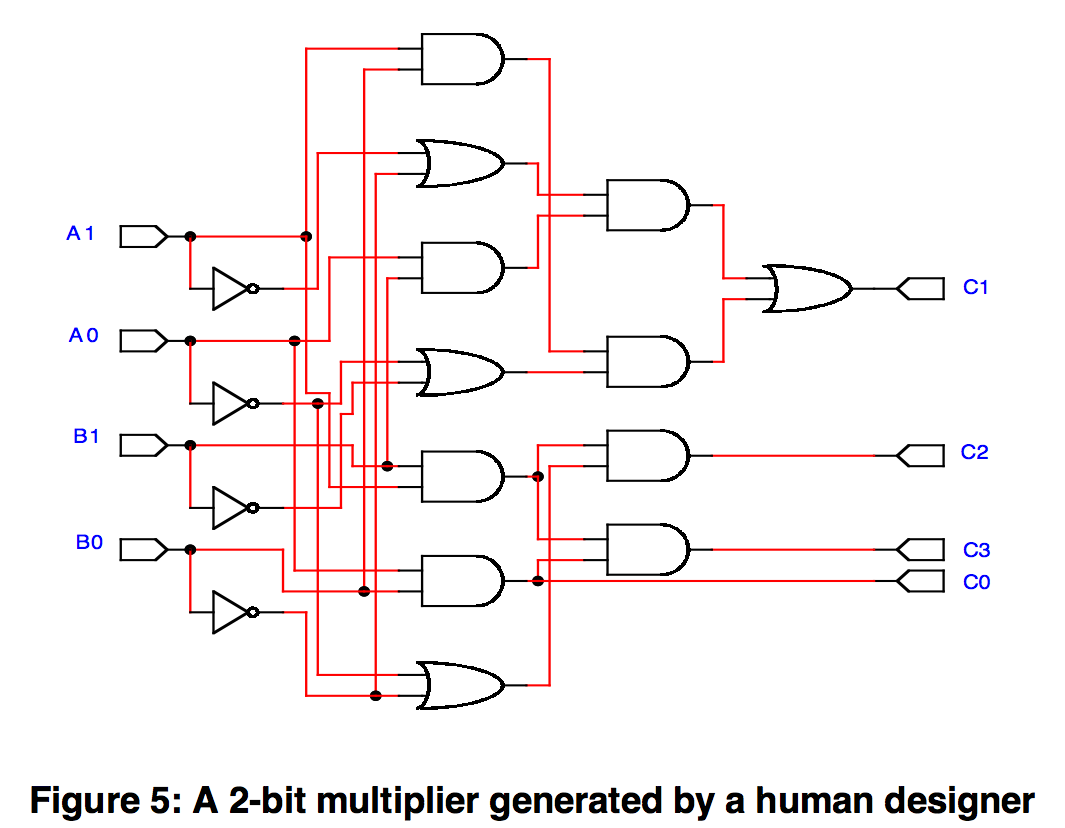 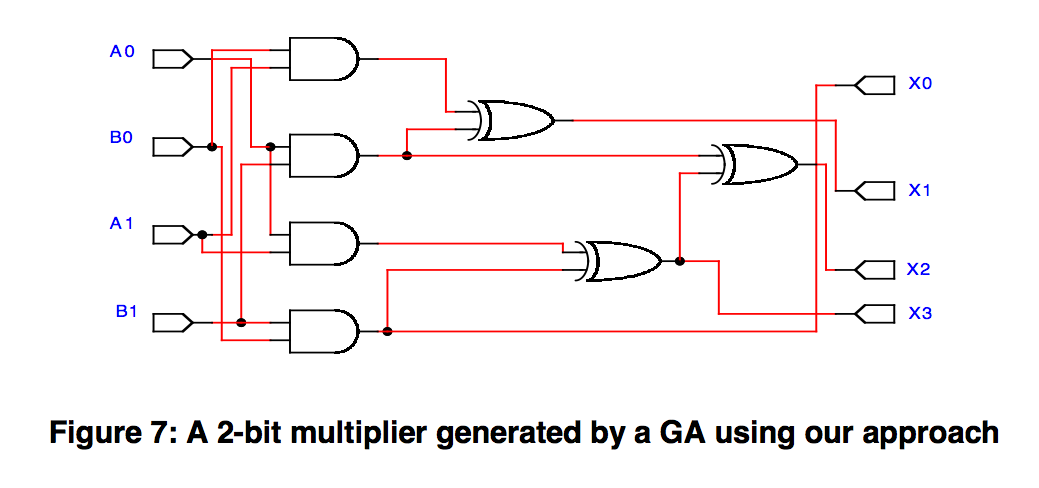 7 gates
16 gates
Perhaps artistically optimized!
Optimize for what?!
[Speaker Notes: INHANDOUT
Be vague.  E85 covers this.
What are you optimizing for?  (Next slide)]
Time-optimized circuits: Carry lookahead adders
The following circuit is called a carry lookahead adder. 

By adding more hardware, we reduced the number of levels in the circuit and sped things up.

We can "cascade" carry lookahead adders, just like ripple carry adders. 
We'd have to do carry lookahead between the adders too.

How much faster is this?
For a 4-bit adder, not much. There are 4 gates in the longest path of a carry lookahead adder, versus 9 gates for a ripple carry adder.

But if we do the cascading properly, a 16-bit carry lookahead adder could have only 8 gates in the longest path, as opposed to 33 for a ripple carry adder.

Newer CPUs these days use 64-bit adders. That's 12 vs. 129 gates or 10x speedup!

The delay of a carry lookahead adder grows logarithmically with the size of the adder, while a ripple carry adder's delay grows linearly.

The thing to remember about this is the trade-off between complexity and performance.  Ripple carry adders are simpler, but slower.  Carry lookahead adders are faster but more complex.
[Speaker Notes: INHANDOUT]
A 4-bit carry-lookahead adder circuit
A 4-bit ripple-carry adder circuit
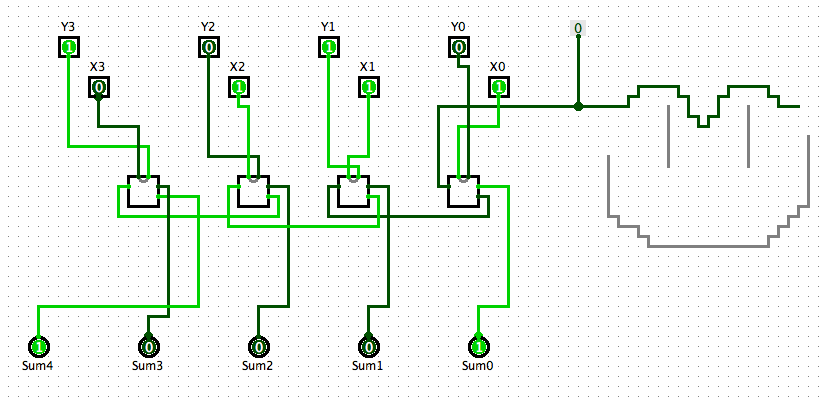 What information is needed? Where? How?
speed vs. complexity tradeoffs   ~   cs facets of engineering
[Speaker Notes: RCA flows information through 2 gates per column.]
A  4-bit carry-lookahead adder circuit
Details!
xor
xor
xor
xor
xor
xor
xor
Sum bits
xor
carry-in
“carry-out”, not “c-zero”
Carry bits
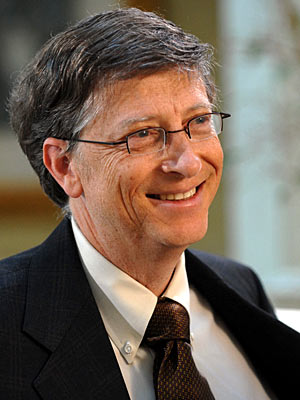 What's inside  gates?
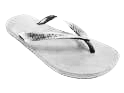 What's the other half of computation?
[Speaker Notes: Now we’re going to go one layer deeper.]
Today's gates?
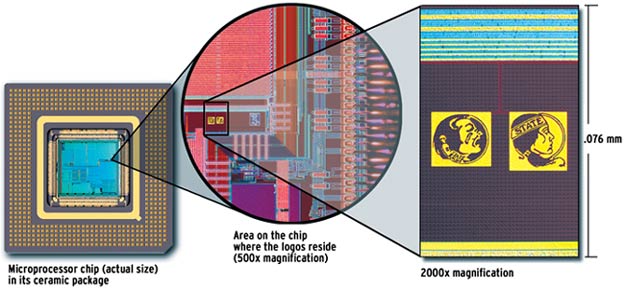 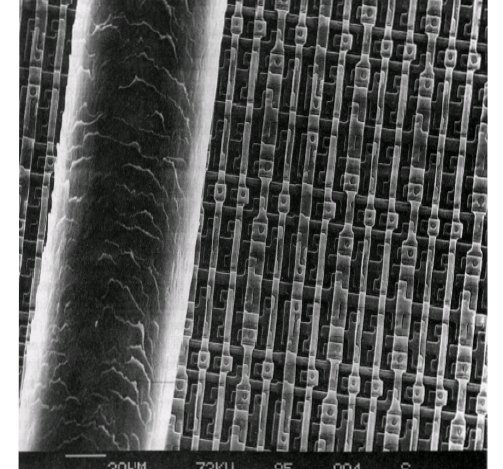 https://www.youtube.com/watch?v=Fxv3JoS1uY8
Silicon-based switches    (transisors)
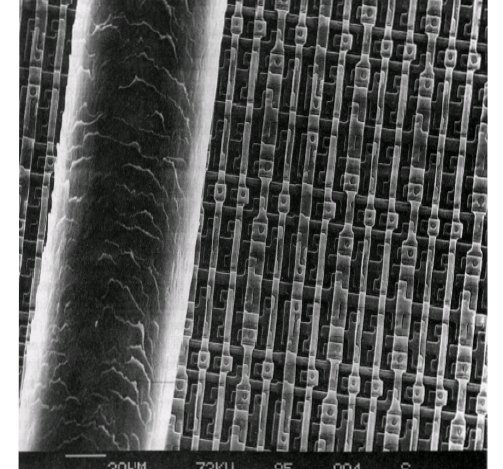 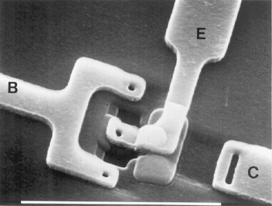 a single etched transistor labeled with base (b), emitter (e), and collector (c)
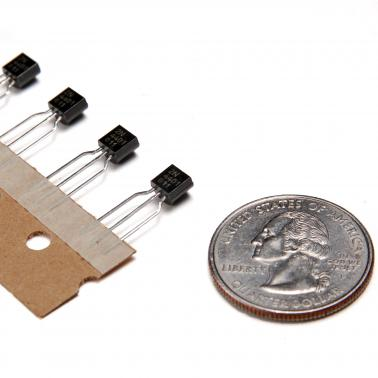 Transistors
Radio Shack transistors
Transistors are current switches:
+3v voltage here
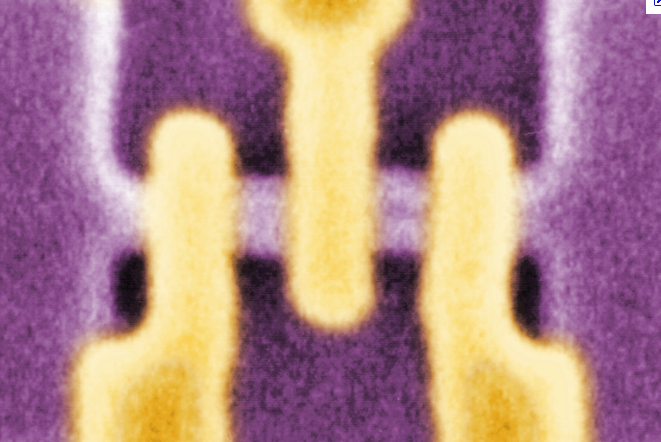 switch-off-type   (pmos)
0v
3v
0v “connects" this wire
3v "cuts" this wire
allows current here
switch-on-type   (nmos)
20 nm
0v
3v
switch-on-type transistor
0v "cuts" this wire
3v “connects" this wire
single-electron tunneling, or SET transistor
[Speaker Notes: Think of it as like a drawbridge]
Building a NOT gate
Transistors are current switches:
NOT
input
output
switch-off-type   (pmos)
0v
3v
Building a NOT gate from transistors…
POWER
0v “connects" this wire
3v "cuts" this wire
+3 v
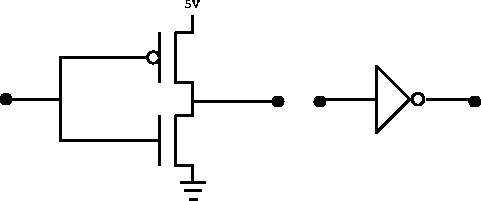 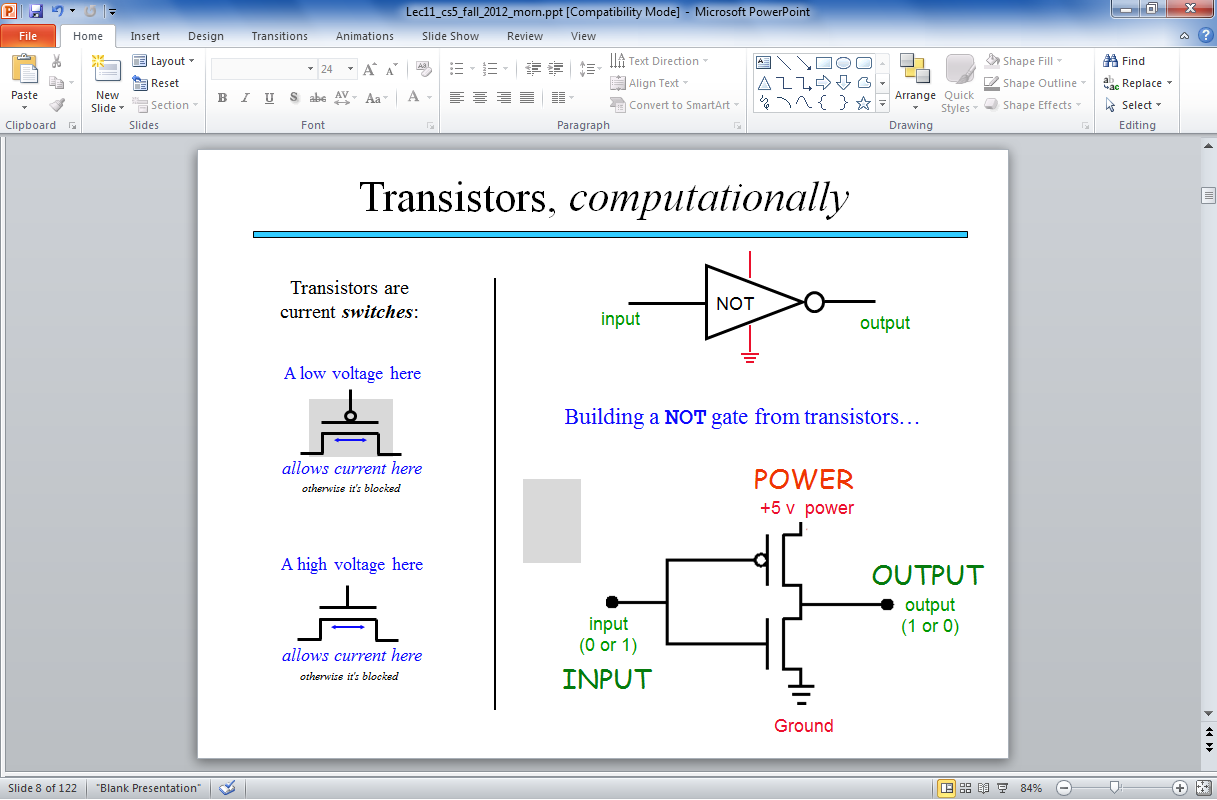 switch-on-type   (nmos)
(1 or 0)
0v
3v
(0 or 1)
OUTPUT
INPUT
0v "cuts" this wire
3v “connects" this wire
Ground = 0v
[Speaker Notes: INHANDOUT
Show how 1 input connects output to ground, 0 does the reverse.]
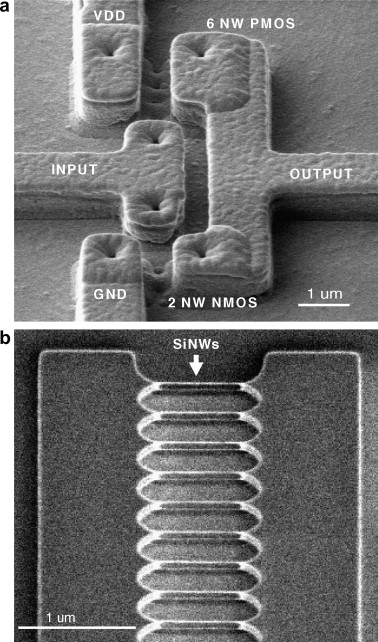 NOT gate
Transistors are current switches:
switch-off-type   (pmos)
0v
3v
0v “connects" this wire
3v "cuts" this wire
+3 v
POWER
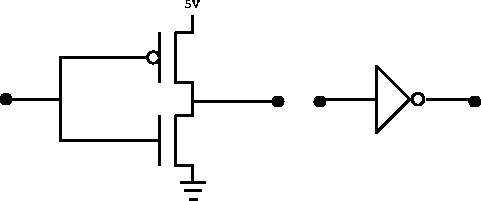 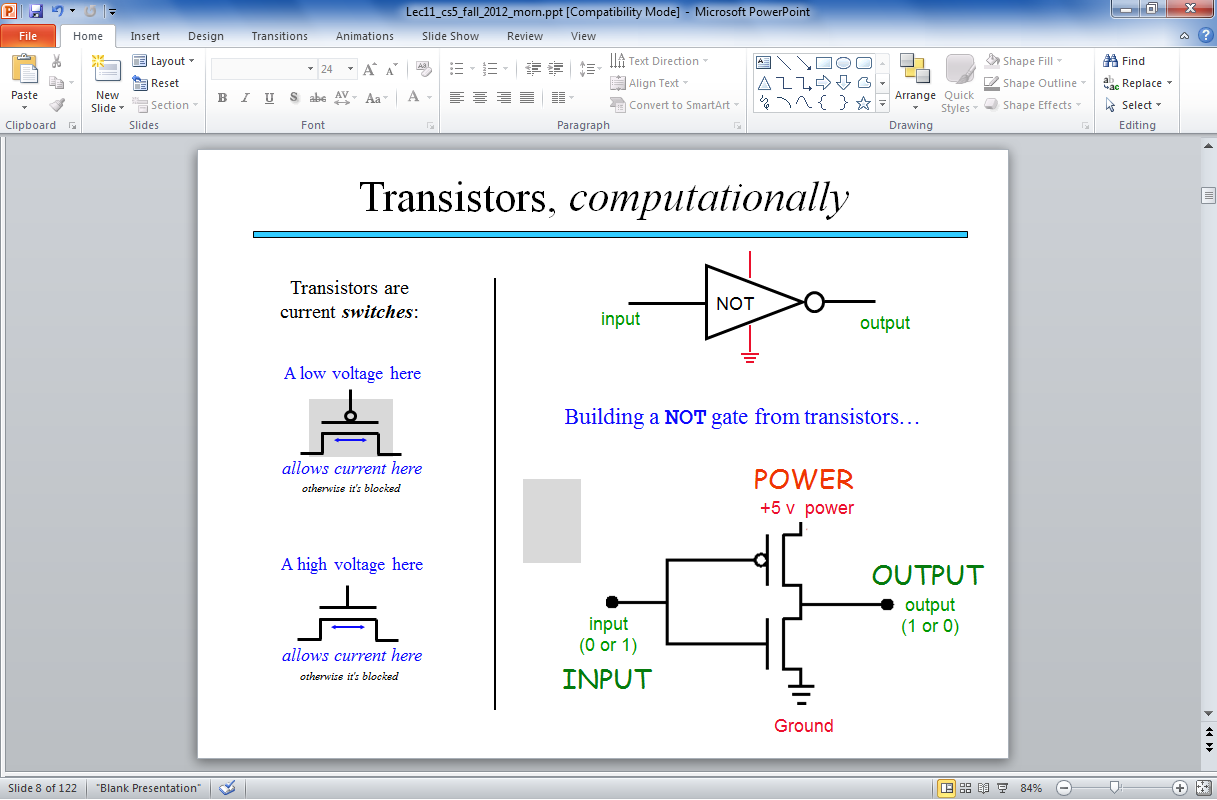 switch-on-type   (nmos)
(1 or 0)
0v
3v
(0 or 1)
OUTPUT
INPUT
0v "cuts" this wire
3v “connects" this wire
Ground = 0v
Quiz
Y
X
Z
Name(s)  __________________________________________
0
0
1
0
0
1
Power,  1 or +3v
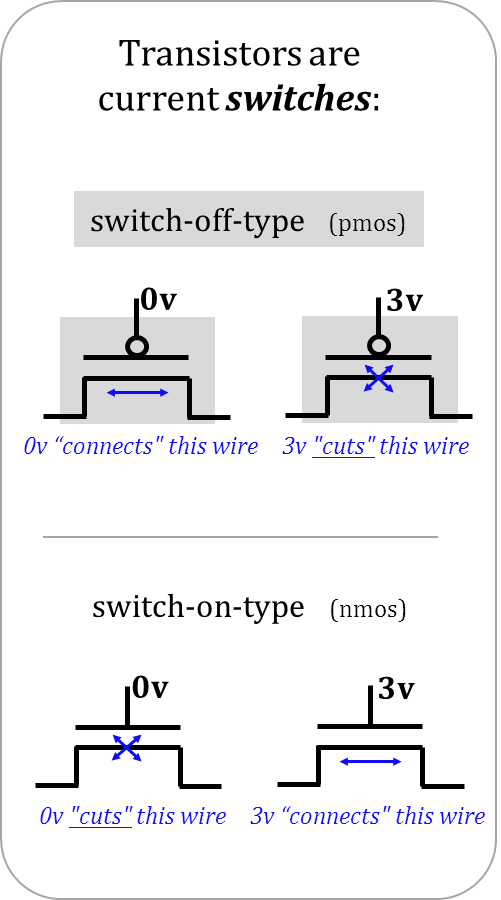 1
1
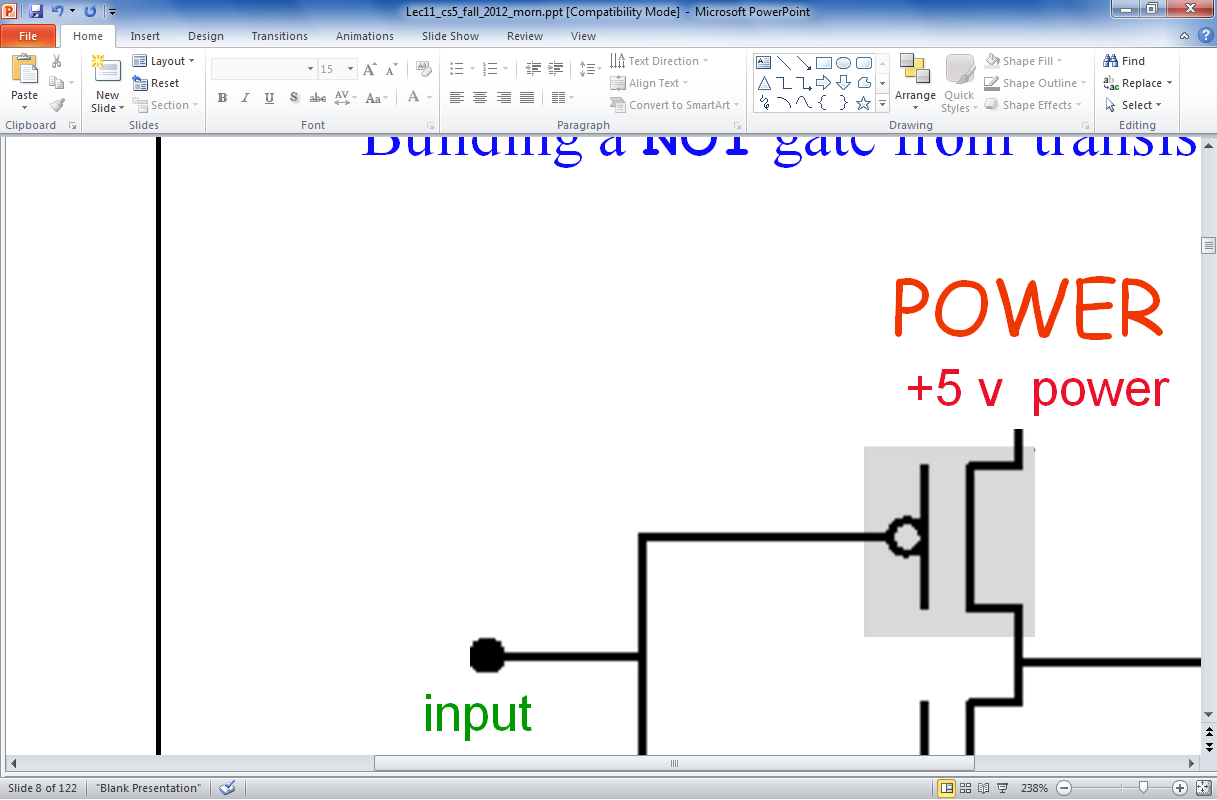 X
(1) Find the circuit's truth table
Inputs:  X, Y
each is  0 or 1 independently
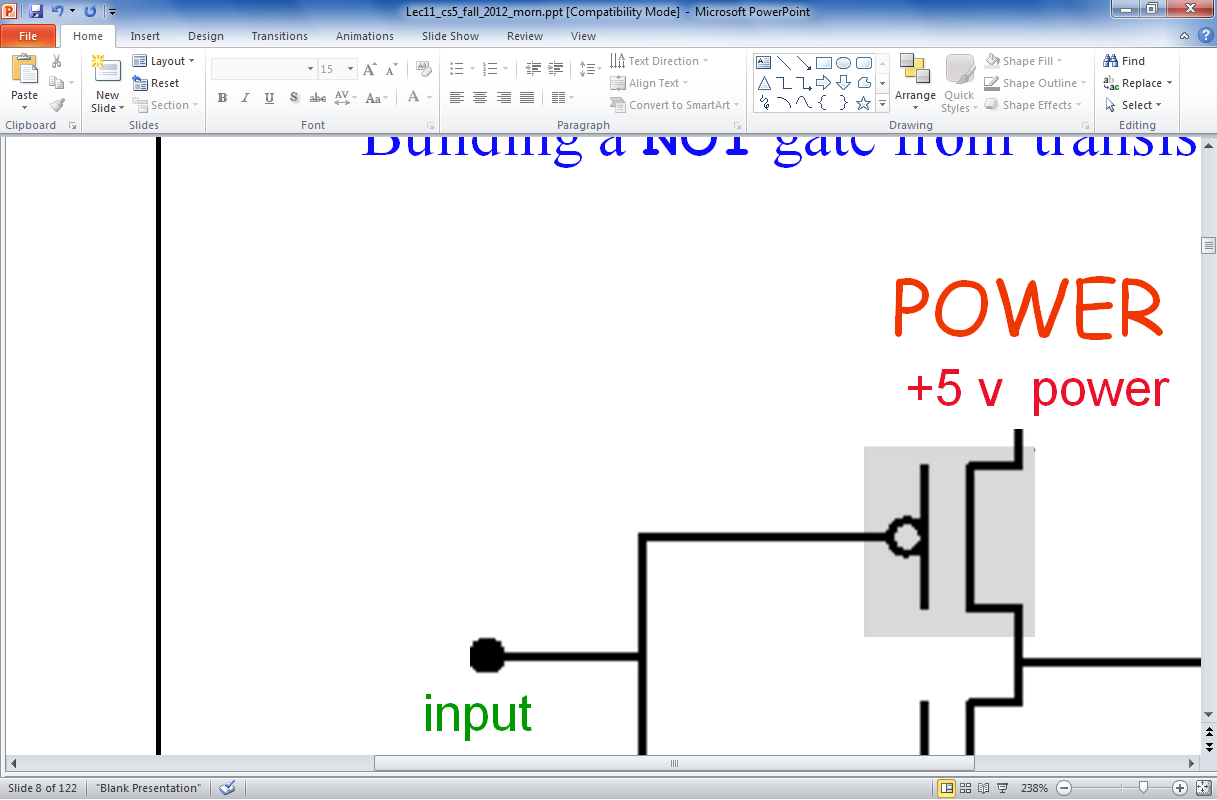 Y
Output: Z
Z
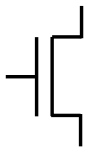 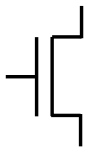 X
Y
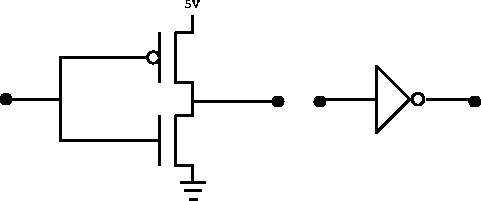 Ground, 0 or 0v
(2) the above circuit is one of these gates – which one?
(3) Extra!  How could you alter the transistor-level design to make an AND?
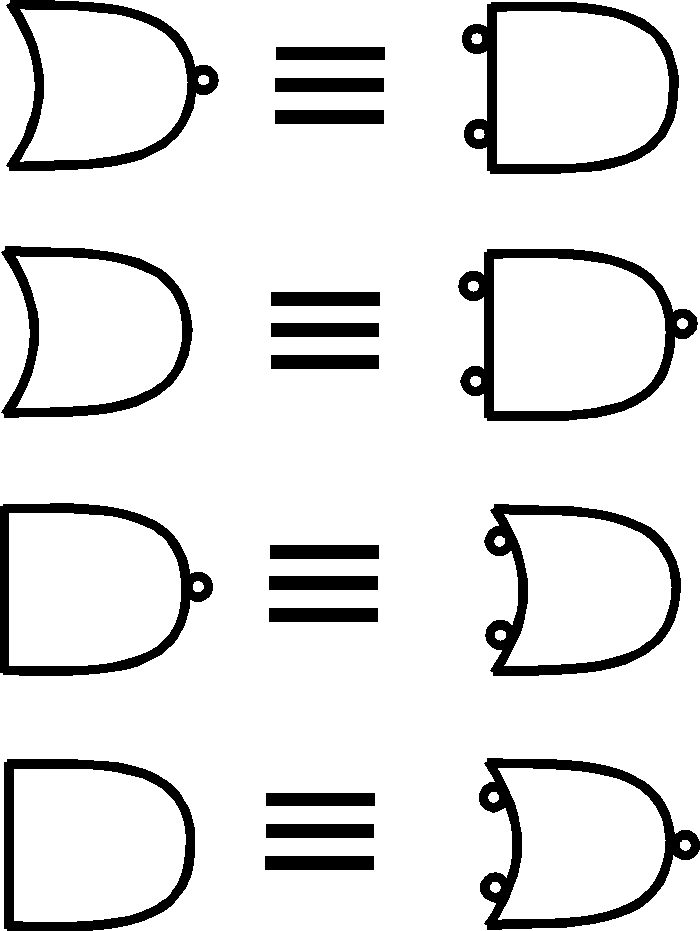 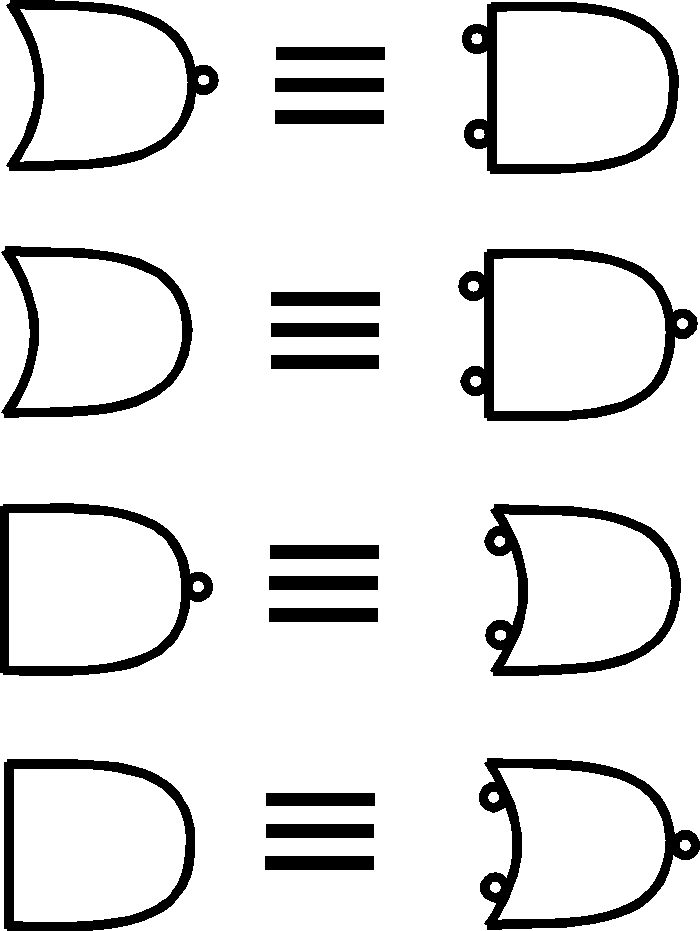 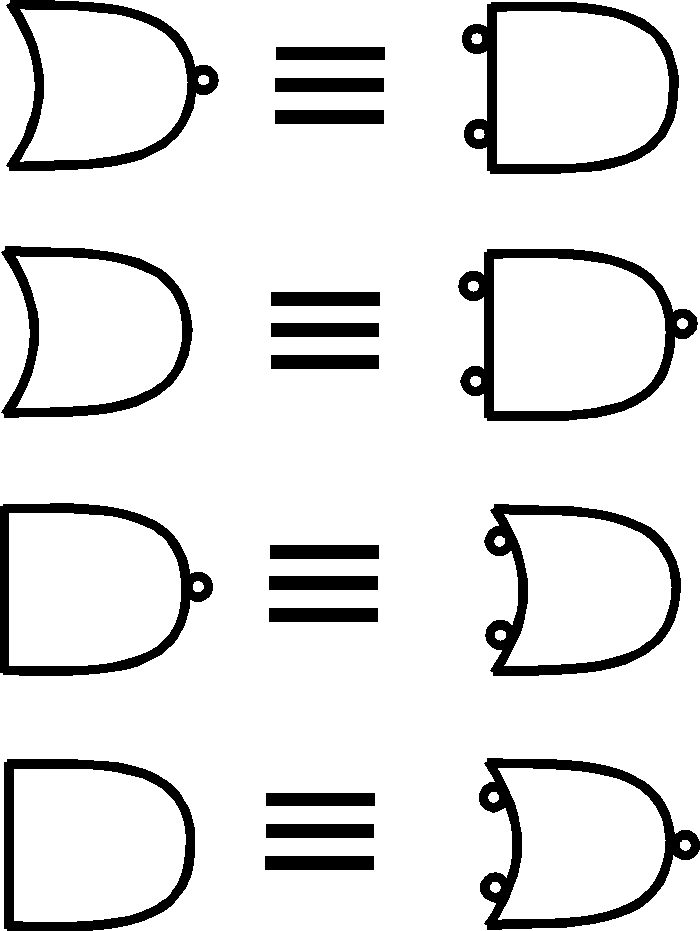 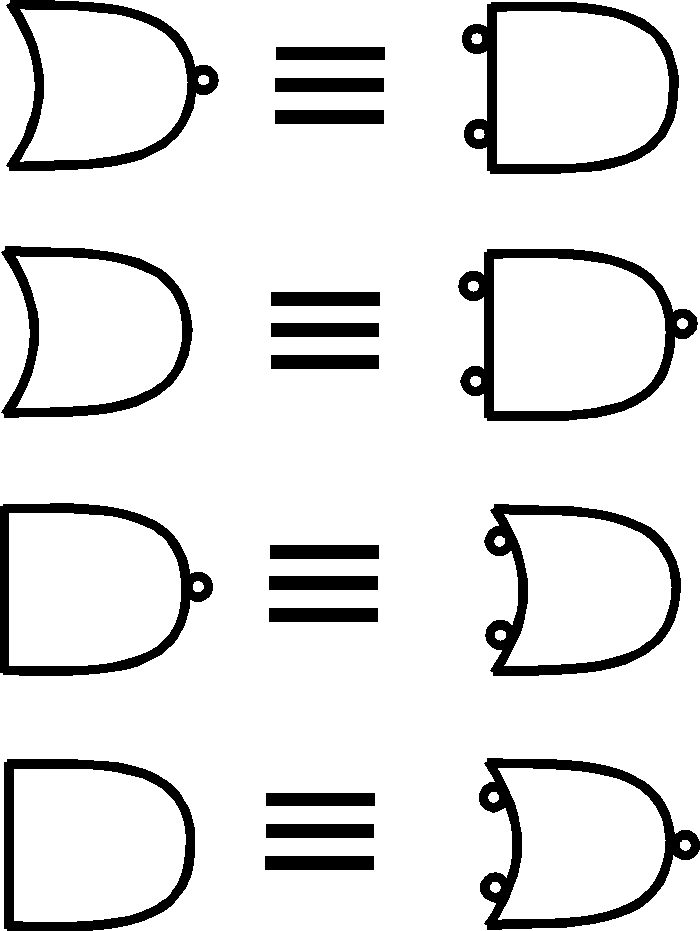 NAND
OR
NOR
XOR
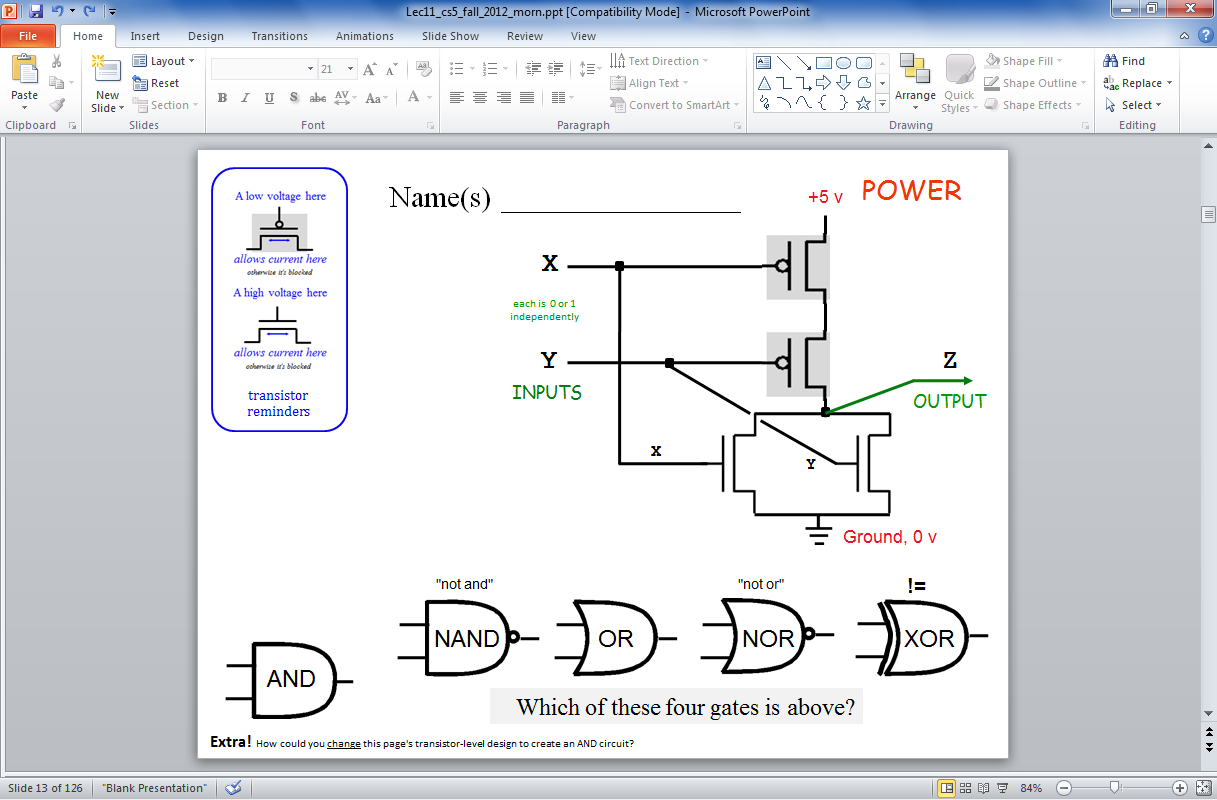 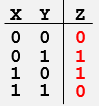 "not and"
"not or"
"exclusive or"
[Speaker Notes: QUIZSLIDE
Remind them that they built XOR in lab.  NAND and NOR are inverses of AND and OR.
Demonstrate how to analyze the 1/1 input case.]
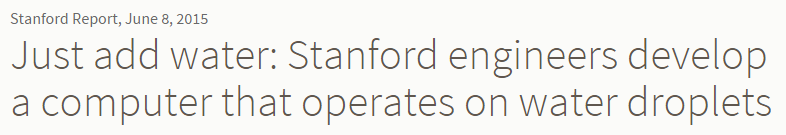 Reading this week: H2O  computing !
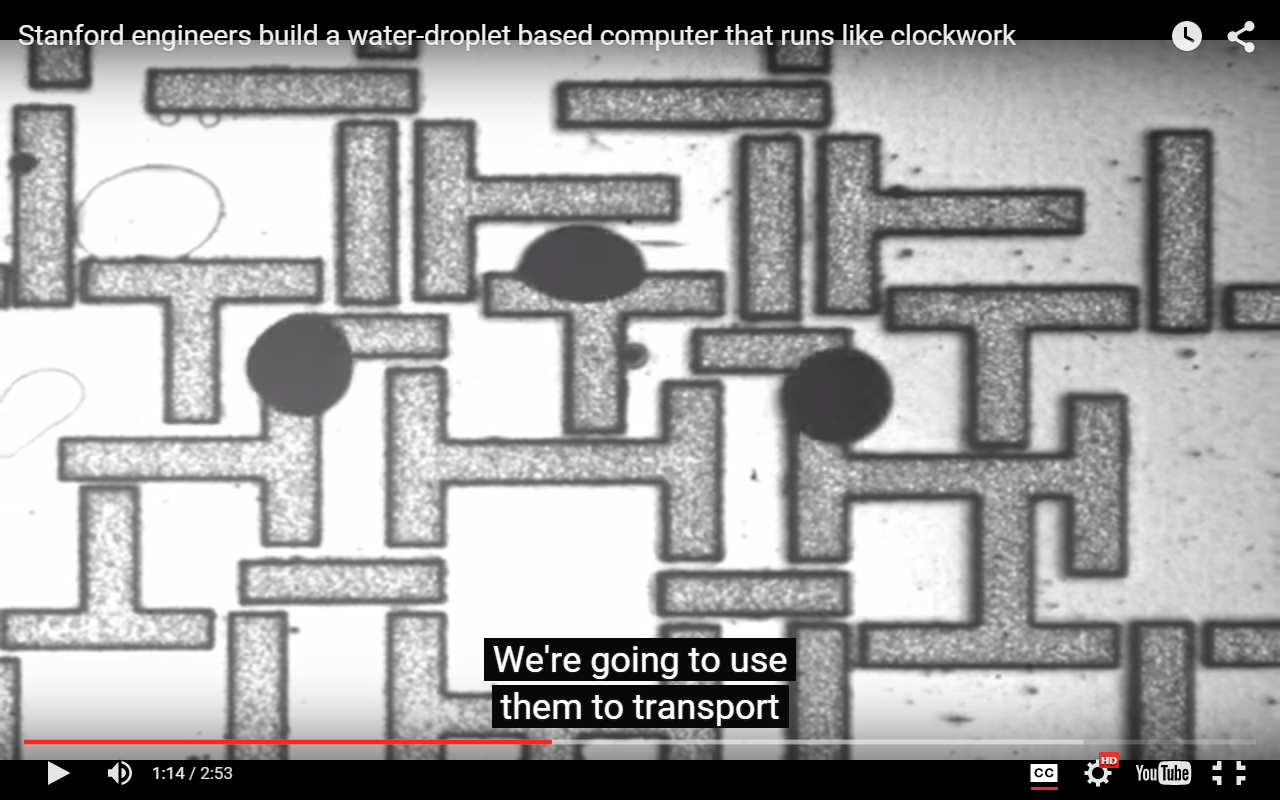 [Speaker Notes: Take note that it’s this week’s reading]
Electromechanical "gates" (relays)
1940's computers
metal plate
Signal Output
Q
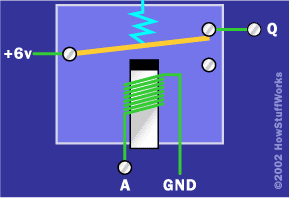 Spring
External Power (6v)
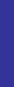 Electro-magnet
NOT gate
Signal Input, A
Which gate is this?
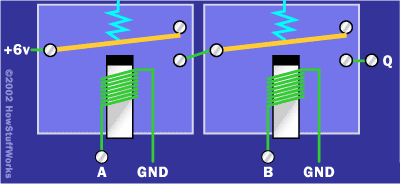 External Power (6v)
Signal Output
Q
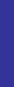 Input, A
Input, B
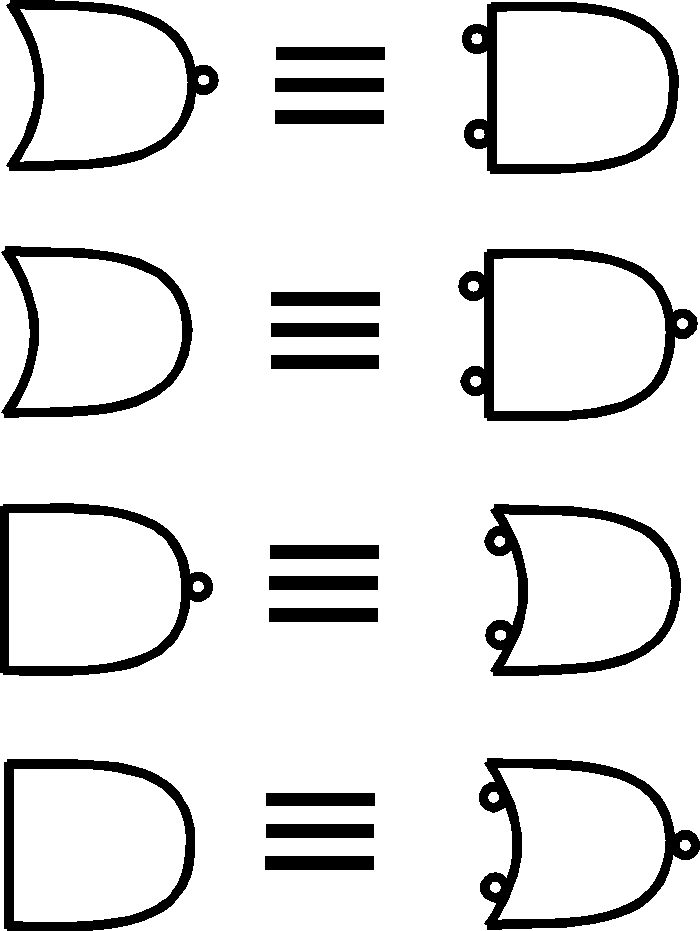 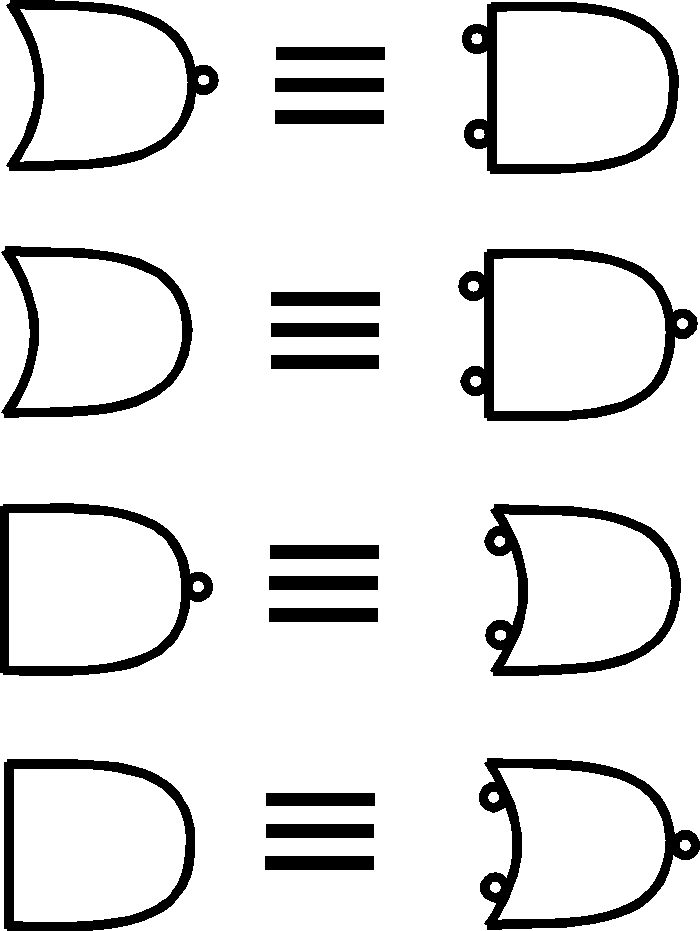 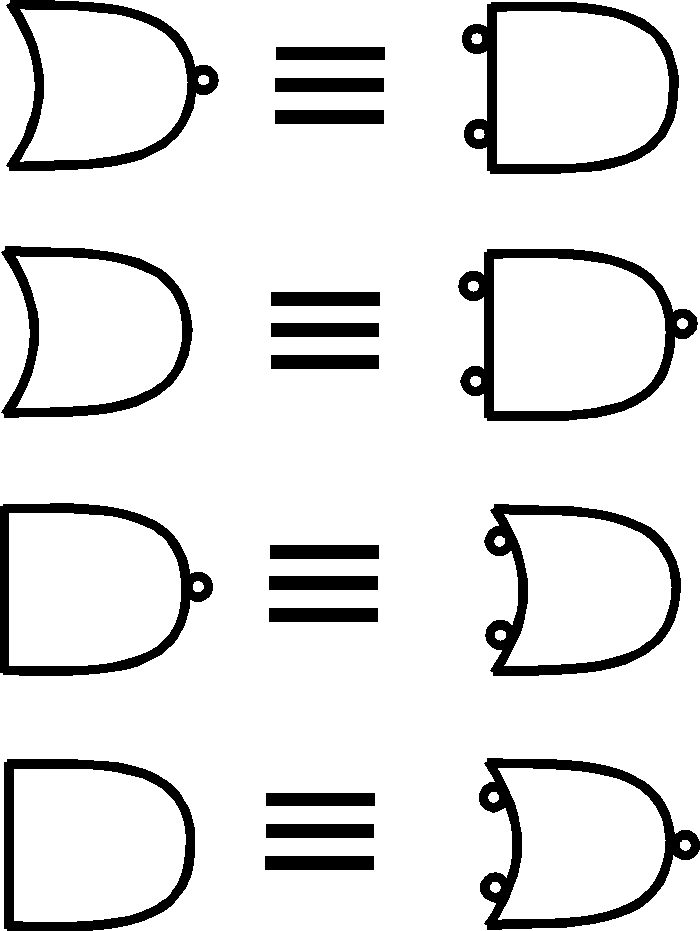 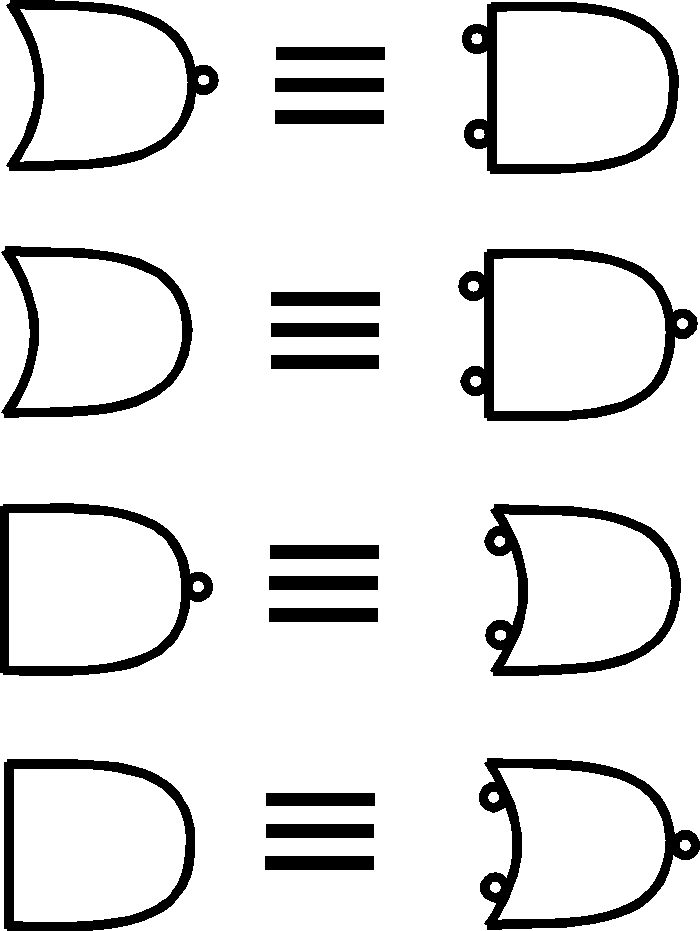 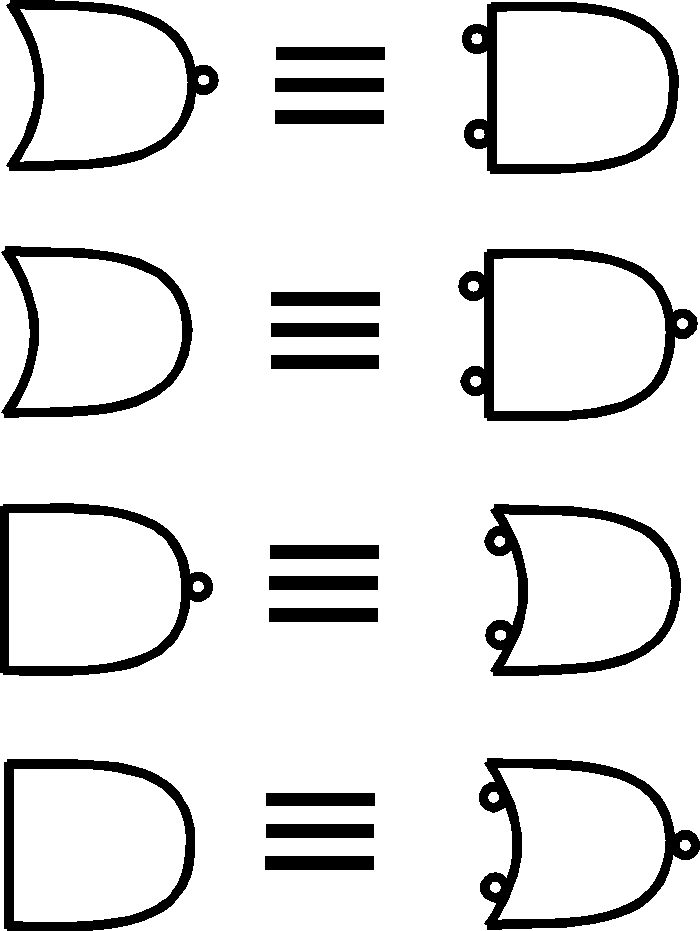 AND
NAND
OR
NOR
XOR
The Mark 1
an early, relay-based computer
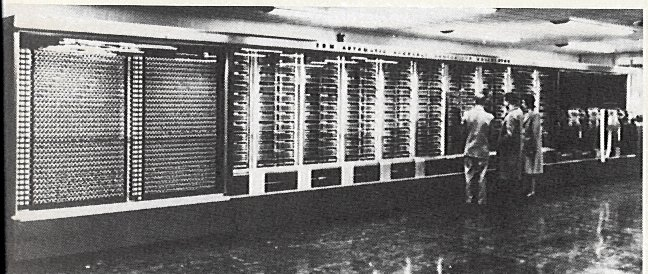 http://www-03.ibm.com/ibm/history/exhibits/markI/markI_reference.html
Grace Hopper + Howard Aiken,  Harvard ~ 1944
ran at 0.00001 MHz
5 tons
530 miles of wiring
765,299 distinct parts!
Addition:  0.6 seconds
Multiplication:  5.7 seconds
Division:  15.3 seconds
[Speaker Notes: 10Hz clock
All those parts => always broken]
The Mark 1
an early, relay-based computer
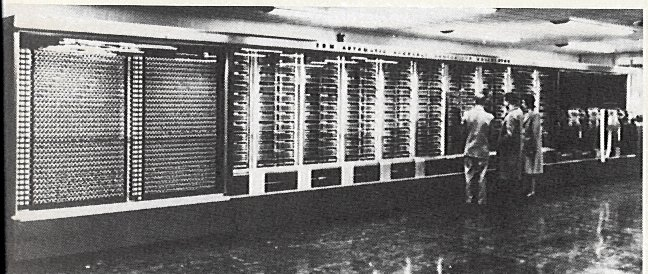 a "modern" relay-based computer
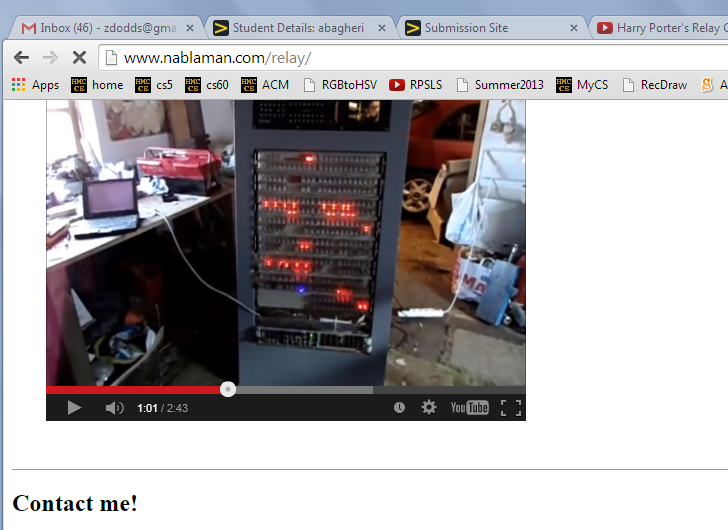 http://www-03.ibm.com/ibm/history/exhibits/markI/markI_reference.html
Grace Hopper + Howard Aiken,  Harvard ~ 1944
ran at 0.00001 MHz
5 tons
530 miles of wiring
765,299 distinct parts!
Addition:  0.6 seconds
Multiplication:  5.7 seconds
Division:  15.3 seconds
[Speaker Notes: Zach has a video showing how loud this is.]
Transistors as disruptive technology
point contact transistor
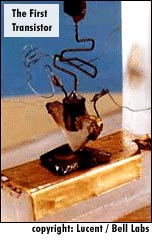 1947: Bell Labs
seeking amplifiers for phone lines
team of physicists:  Walter Brattain, William Shockley, and John Bardeen
1948: Junction transistor
much more robust design
1956: Shockley Semiconductor Co.
in hometown of Palo Alto...
1957: Fairchild Semiconductor Co.
the "traitorous eight" – left - ICs
... and the valley had begun silicon-izing
[Speaker Notes: Shockley was a horrible person.   Everybody hated him (abrasive, domineering, paranoid).
He had a visiting position at CalTech, was kicked out after only 4 months.
Nobody from Bell Labs would join Shockley Semi so he had to scour the nation for people who didn’t know him.
The self-described “tratorious 8” left after one year.]
Half a computer:  the CPU
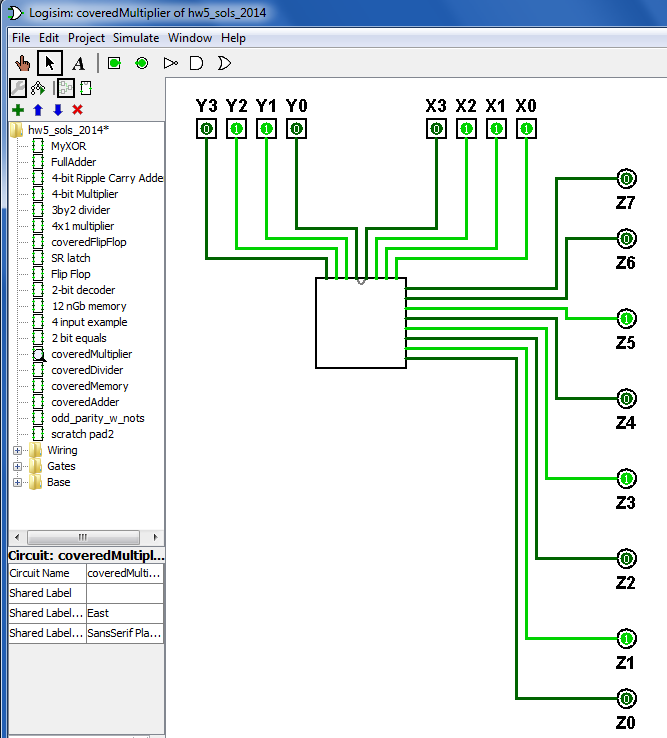 transistors
gates
arithmetic
6 x 7… !
[Speaker Notes: INHANDOUT]
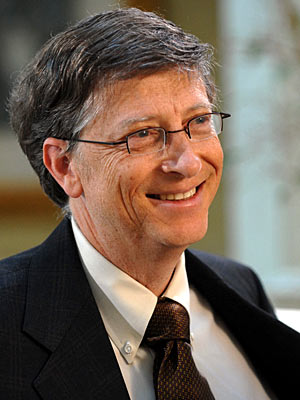 What's inside gates?
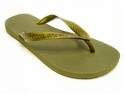 What's the other half of computation?
Make no mistake: computers process numbers—not symbols.
 
We can only automate what we can arithmetize.
- Alan Perlis
Store + Retrieve
incl.  communication
True! But it misses 99% of what computers do!  What?
For systems, a face-lift is to add an edge that creates a cycle, not just an additional node.
- also Alan Perlis
input
output
[Speaker Notes: INHANDOUT
Here, draw a feedback edge through a NOR gate.  Show how this just oscillates until X becomes 1.]
For systems, a face-lift is to add an edge that creates a cycle, not just an additional node.
- also Alan Perlis
NOR's Truth Table
inputs
NOR
X
Z
Z
Y
X
NOR
output
Y
0
0
1
1
0
0
0
1
0
Let's engineer this into 1 bit of memory!
1
1
0
[Speaker Notes: INHANDOUT]
Thought experiment
The circuit starts with   R being  0  +  S  being 0
The internal wires may be undefined, to start  (this is ok) ...
0
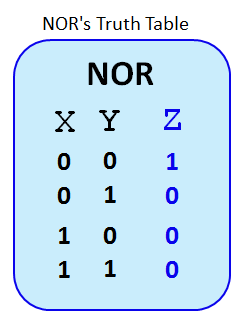 "Set"
?
S
NOR
?
?
Q is the output
?
Q
0
NOR
"Reset"
R
What happens if  R is set to 1?    (and S stays 0)
What happens if  R is set back to 0?   (and S stays 0)
What if, then, S is set to 1?      (and R stays 0)
What happens if, then, S is set back to 0?   (and R stays 0)
Why does "S" stand for "Set" and R for "Reset" ?
[Speaker Notes: INHANDOUT]
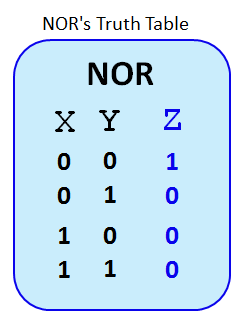 Memory!
The circuit starts with   R being  0  +  S  being 0
What  if  S stays 0 and  R is set to 1?
Q  is then set to  0
1
"Set"
What happens if  S stays 0   and  R is set back to 0?
0
S
NOR
Q  still stays (!) at 0
What happens  if  R is 0   and  S is set to 1?
Q  is then set to  1
What happens  if  S is 0   and  R is set back to 0?
1
Q
Q  still stays (!) at 1
0
NOR
"Reset"
R
Q is 1 bit of storage
Why does "S" stand for "Set" and R for "Reset" ?
S "sets" Q to 1; R "resets" it back to 0.
Take a look at this circuit:
The D (data) line holds a single bit we want to store (either a 0 or a 1).
 How does the strobe bit help store the bit D into Q?
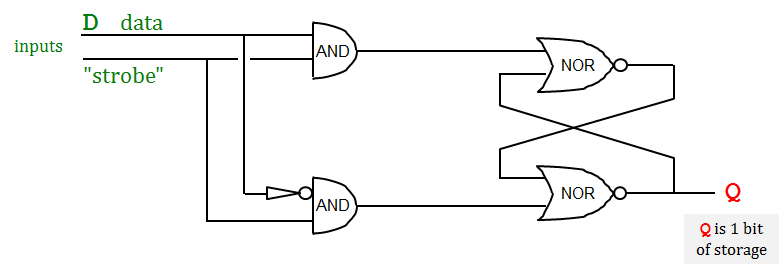 "we are ready to handle the data"
Hint:  What happens when the "strobe" is 1?
[Speaker Notes: The D circuit is on the next slide in the handout.]
The flip-flop
Demo!
D
data
inputs
AND
NOR
"strobe"
"we are ready to handle the data"
Q
NOR
AND
Q is 1 bit of storage
the flip-flop's diagram
D
Q
1 bit of memory!
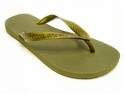 strobe
[Speaker Notes: INHANDOUT]
The flip-flop
Demo!
D
data
inputs
AND
NOR
"strobe"
But there's a LOT more than 1 bit of memory… !
Q
NOR
AND
Q is 1 bit of storage
the flip-flop's diagram
D
Q
1 bit of memory!
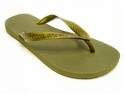 strobe
Random Access Memory
Demo!
Extra this week:   Design 12nGbits of  RAM
Inputs
Outputs
3 data input bits
Simplified
Prototype for
Accessing 
Memory
3 data output bits
write enable line
read enable line
2 data address bits
12 bits of RAM
3 bits stored at location 00
 3 bits stored at location 01
 3 bits stored at location 10
 3 bits stored at location 11
[Speaker Notes: INHANDOUT
Demo RAM in Logisim.]
Q
Q
Q
Q
Q
Q
D
D
D
D
D
D
strobe
strobe
strobe
strobe
strobe
strobe
3 data input bits
Extra Credit
STORE 
the value 5 into mem. loc. #1
0. Make data input bits 101
1. Give 01 to the decoder (the 1 goes on)
2. Make the "Write Enable" high
3. How do the * AND gates make sure that the value does go into memory location #1?
0
memory location
4. How do the * AND gates make sure that the value does NOT go into memory location #0?
0
*
Binary Address Decoder
1
1
*
A1
A0
data address, in binary
2
3
write enable line
OR
read enable line
OR
OR
3 data output bits
two other memory lines and their flip-flops are not drawn
[Speaker Notes: INHANDOUT]
Q
Q
Q
Q
Q
Q
D
D
D
D
D
D
strobe
strobe
strobe
strobe
strobe
strobe
3 data input bits
0. Suppose 101 is in Location #1
LOAD 
take data from mem. location #1
1. Give 01 to the decoder (the 1 goes on)
2. Make the "Read Enable" high
3. Which gates will ensure bits from memory location #1 are read out?
4. Which gates will ensure bits from memory location #0 are not read out?
0
5. Draw where the "Read Enable" wire should go!
memory location
0
Binary Address Decoder
1
1
A1
A0
data address, in binary
2
3
write enable line
OR
read enable line
OR
OR
3 data output bits
two other memory lines and their flip-flops are not drawn
[Speaker Notes: INHANDOUT]